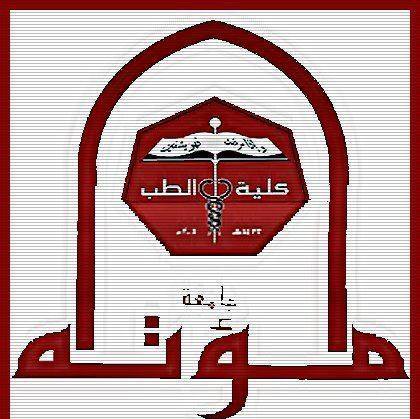 Pediatric department
Pediatrics Night shift 4.nov.2018.
6th year students:
 
5th year students: 
raed almutareen
Hamza wadi
Eslam wadimohammed almadhounyaser lafi
Patient profile:
Yousf jaafreh is a 10 week old male patient, Lives in Al-marj. The patient was admitted to Al-Karak governmental hospital via Emergency department , on sunday4/11/2018 at 8:30am. 

The history was taken from patient’s mother at 6:30 pm.
Chief Complaint:
Fever one day prior to admission .
History of presenting illness:
The patient presented to the ER. Complaining of fever one day prior to admission the fever was sudden ,intermittent documented (39c axillary),increase at night ,releived by cold compressors ,associated with cough ( 6h before fever  ,productive, whitish in color ,less than one spoon with foul smelling), with audible sounds in the chest , decreased appetite , hypoactive ,high-pitched cry, one time ,milk content )rhinorrhea and post-tussive   emesis 

No seizures ,no skin rash ,no SOB ,no apnea ,no cyanosis
No seasonal variation
No hemoptysis
No weight loss 
No atopy or allergies
No chills no rigors
No Previous similar attack with no admission
 
.
No history of choking 
no ear discharge  
no eye redness
His brother chest infection ) )There was recent sick contact
 no recent animal contact
Systemic review:-
General :  Fever , No chills , No Rigor , night sweats , No weight Loss 

Respiratory system : As mentioned above : +Cough ,+ wheezing , no SOB , No hemoptysis , .

Gastrointestinal system: + constipation ,+ vomiting , No diarrhea, No blood or mucus in stool.

Central nervous system: NO convulsion , No loss of consciousness.

Cardiovascular system:  No edema, No lower limb swelling.
Genitourinary: no change in urination 
 
Musculoskeletal system: No movement limitation, No joint swelling, No redness.

Skin: No skin rash, No bruising.
Past Medical History: no previous similar attack 
Past surgical history : Surgically free 
Drug history: free
Antenatal History:
The mother was 29 year  when she got pregnant.  
Her pregnancy was associated with recurrent UTI(treated by     ) with no other complications , she was on Iron , Folic acid .
No drug intake, No radiation exposure, No smoking.
Natal History:
she was term, delivered in the hospital (CS).
Postnatal History:
Birth weight was 2.5 kg . 
NICU admission for 1 week due to TTN 
 No jaundice, No birth injuries, No fever, No convulsions
Vaccination:
BCG at 1 month.
Feeding history:-
6 times ) and formula ( babylac ,twice)He is onbreast feeding
Developmental history
Complete head lag
Moving object or face 180 
Responsive to smile
Family History:
No history of asthma ,No eczema ,No atopy , No cystic fibrosis
    No inherited disorders, No immunodeficiency disorder, No malignancies, No early deaths, No genetic or chromosomal disorders
Social History:
The patient lives in a good ventilated house, with no history of animal contact .
The father smoker
 mother are not smoker
Physical Examination:
The examination was done on sunday 4/11/2018 .
General appearance:
 The child was seen and examined at bedside , looking well,  conscious . With yellow cannula on the right hand.
The patient was tachypnic at the time of exam , with no other signs of respiratory distress , no Pallor, No cyanosis, no jaundice or dysmorphic features.
 No (sunken eyes, dry mucous membranes,sunken fontanelle).
 No lymphadenopathy, edema.
Vital signs
HR :-102b/m 
RR:- 70 b/m
Temperature : 37.0
Bp:- not measured 
O2 sat:- 94 
At 8 pm
Growth parameters:
Weight:-4,700 kg (% centile)
HC :- 38 cm (above 15 centile ) 
Length:- 54cm (above 25% centile)
Chest examination:
Inspection:.
There is no skin discoloration, no costal or sub costal retraction, no use of accessory muscles during respiration, no scars .

Palpation: no tracheal deviation.
Percussion: resonance all over the chest
Auscultation: decreased air entery bilaterally ,  with bilateral end expiratory wheezing.
Cardiovascular:
Inspection: No visible pulse.
Palpation: apex beat on the 5th intercostal space No deviation, No thrills or heaves
Auscultation: Normal S1,S2 , No murmurs
Abdominal examination:-
Inspection: the abdomen  is rounded , central inverted umbilicus, there is NO skin discoloration, No scars.
Superficial palpation: 
The abdomen soft lax, No hotness, No tenderness, No superficial masses.
Deep palpation: 
no tenderness, no splenomegaly,  with hepatomegaly (liver span 9cm ) no deep masses.
Percussion:   normal tympanic
 
Auscultation: normal bowel sound No bruits
Musculoskeletal system examinatin:
No redness, No swelling, No joint tenderness, No movement limitation, No lower limb edema.
Neurologic examination
investigation
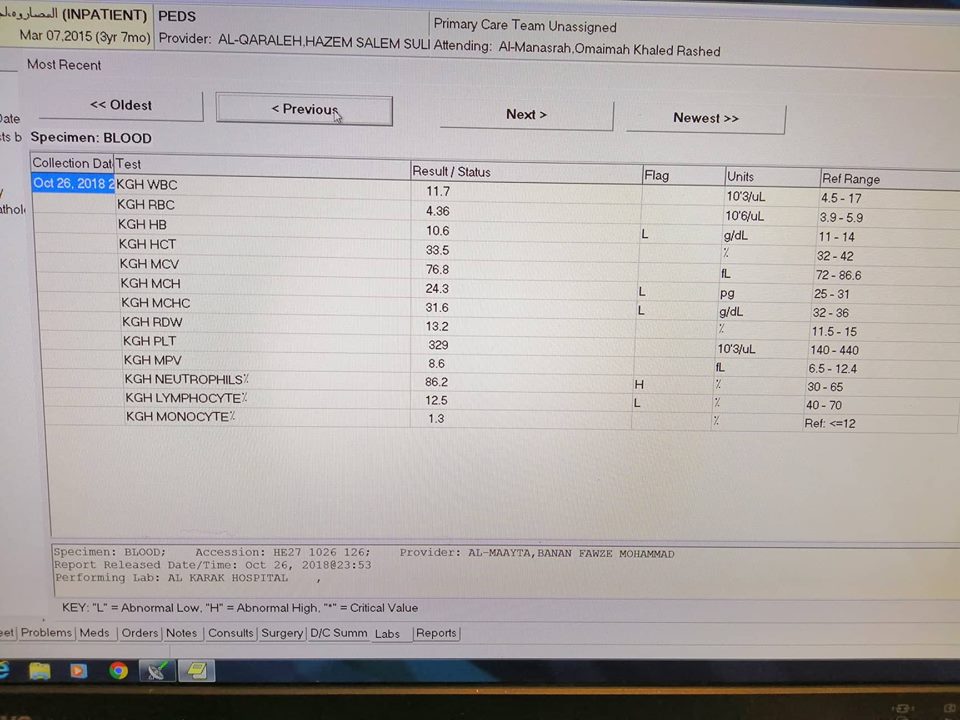 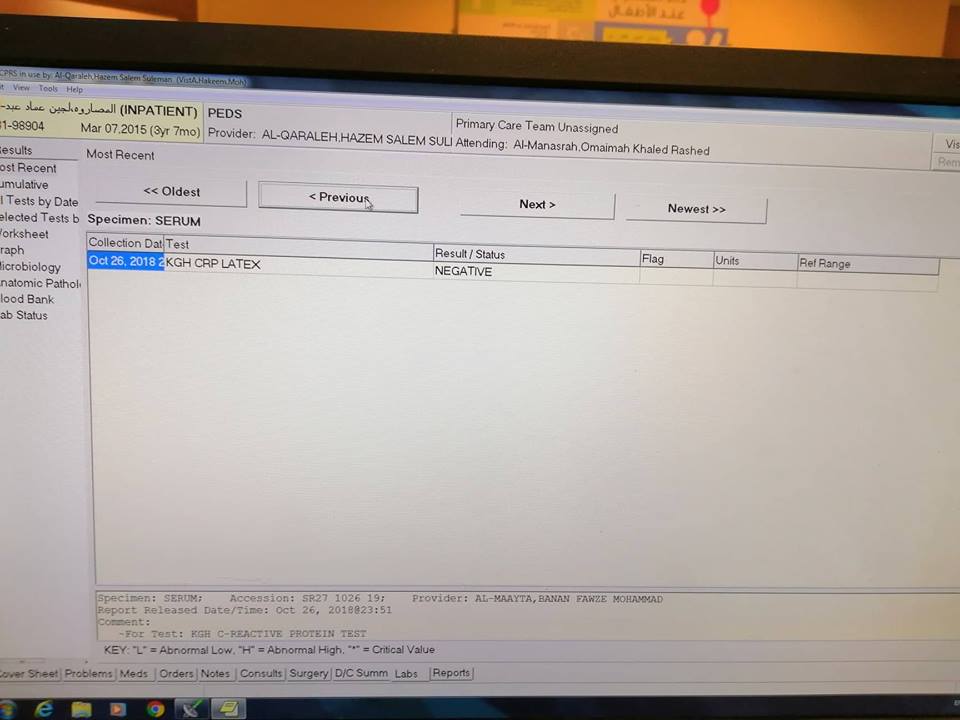 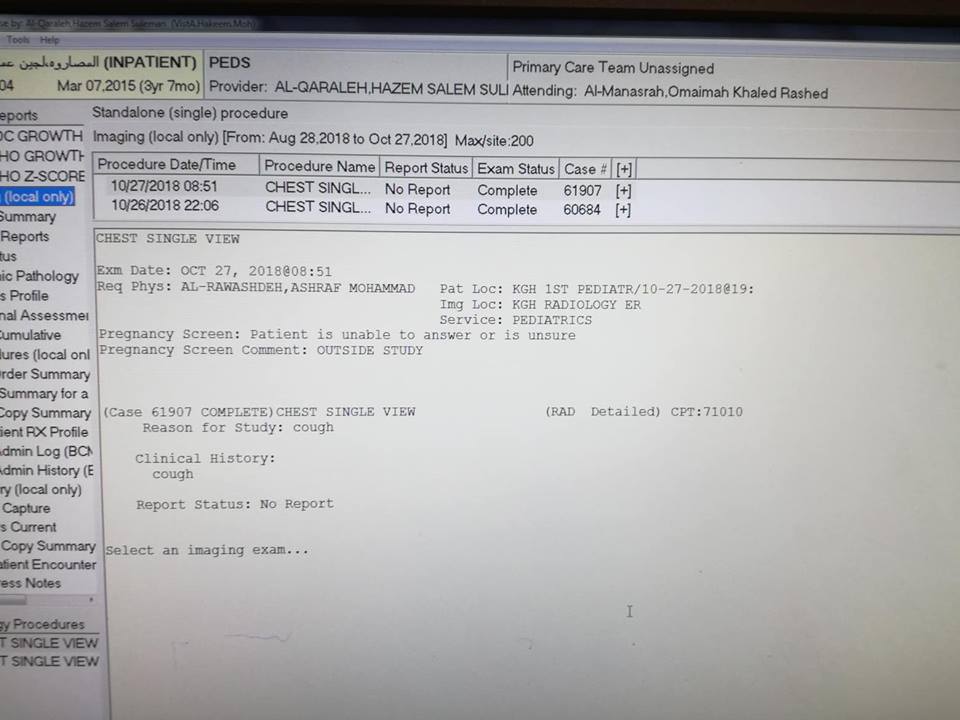 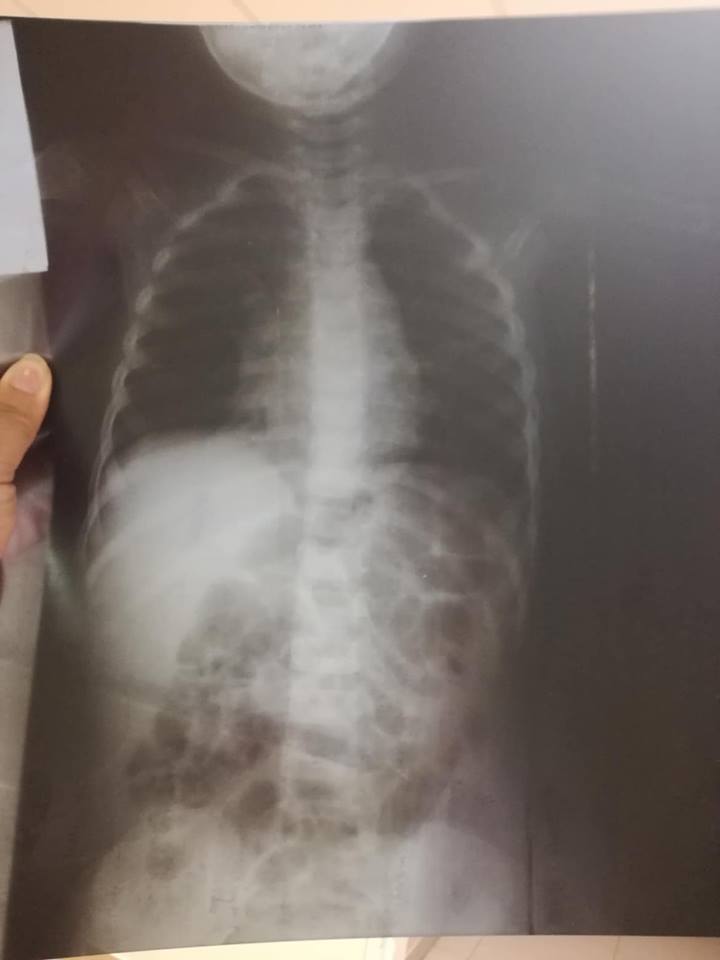 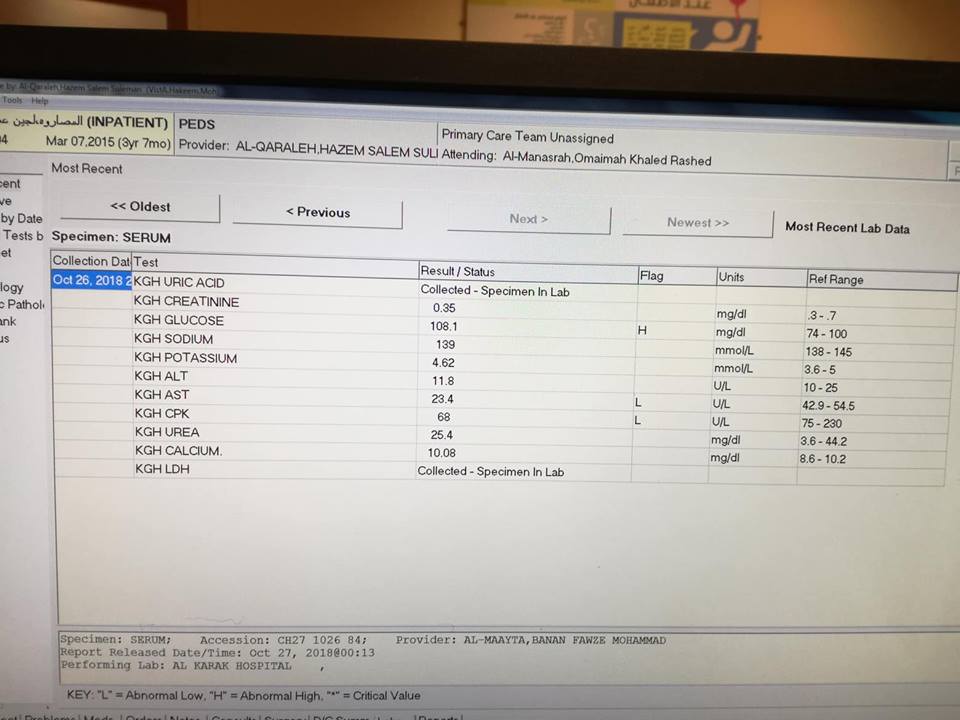 Management
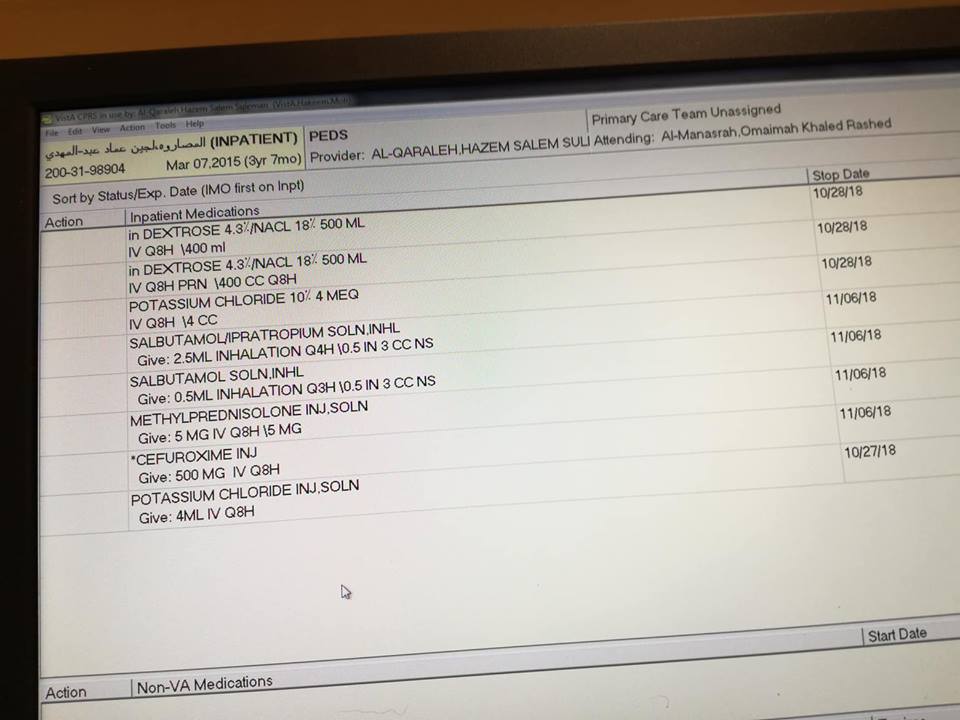 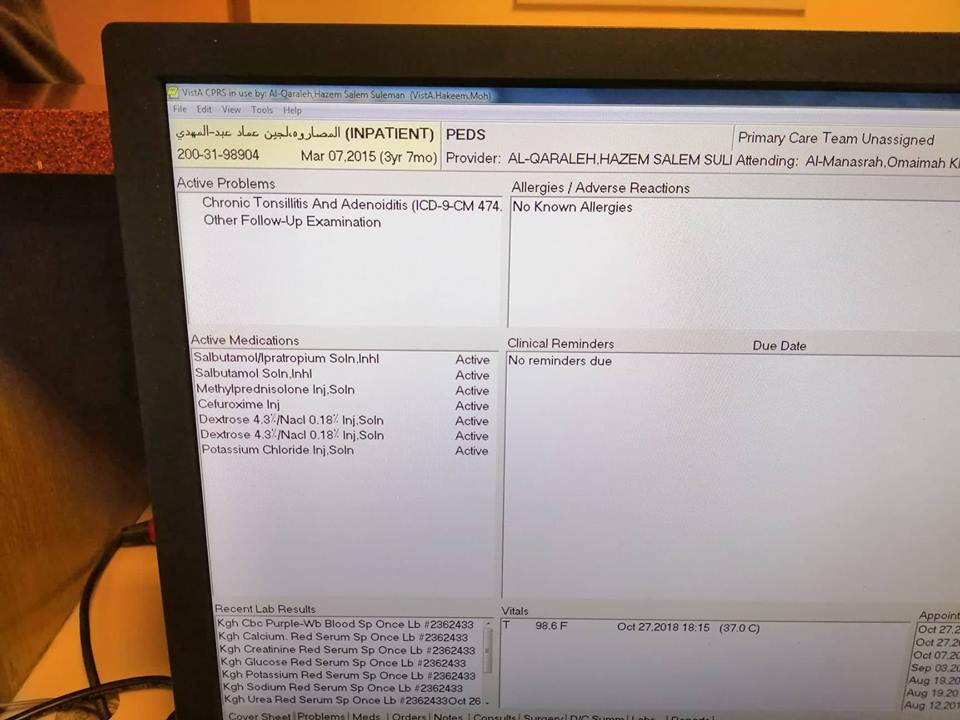 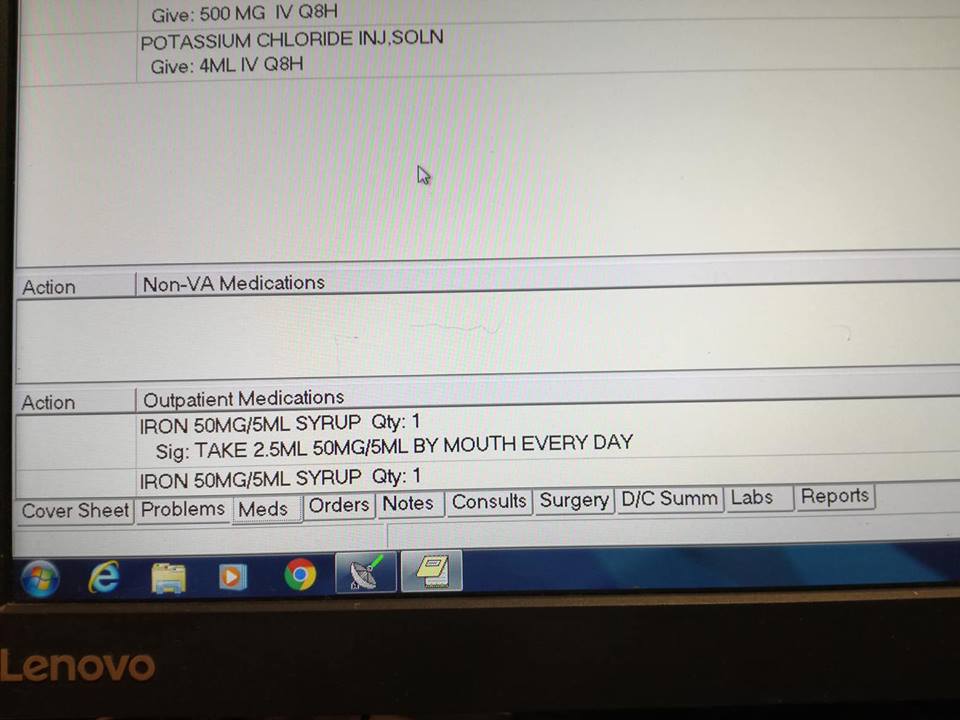 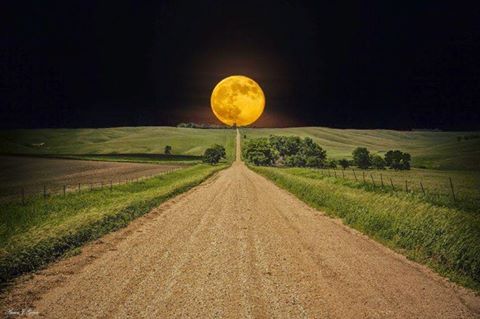 THANK YOU